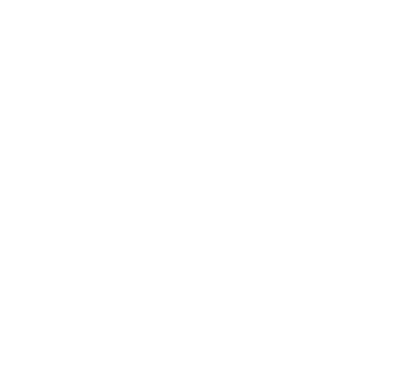 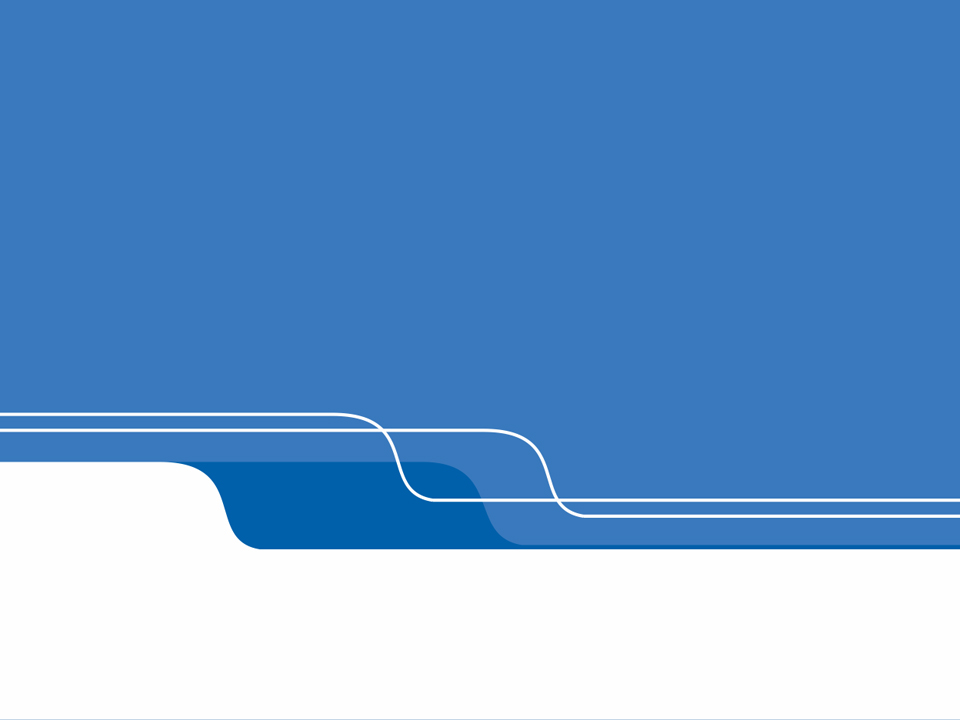 Destination
Australia
General Presentation
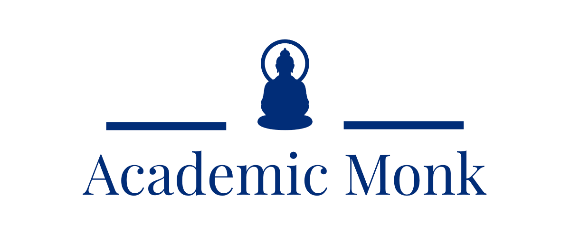 Why Australia
International Rankings of Australian Universities
Part time job opportunities for international students
Post-Study Work Visa up to 5 years
Opportunity for Permanent Residence
IELTS, TOEFL and PTE scores are accepted by all universities
Availability of pathway programs for international students
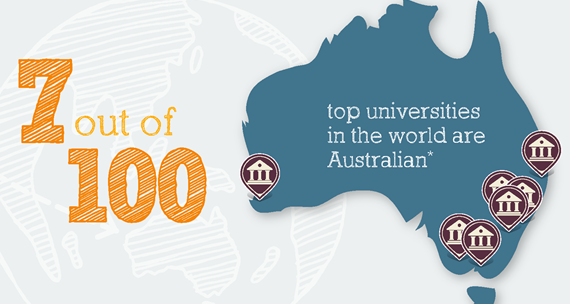 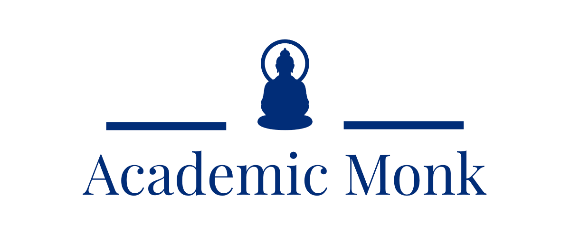 Why Australia
No application fee in a majority of universities
Flexibility in terms of deadlines, universities ready to accept applications and financials closer to course start dates
Lower entry requirements of universities with relatively higher international rankings
No Visa interviews
Quick visa outcomes*
GST is paid over and above commissions
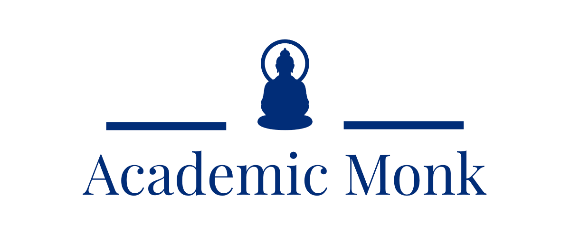 Australian States and Capitals
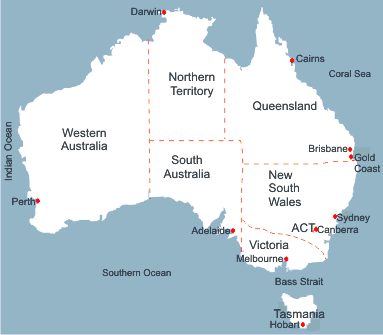 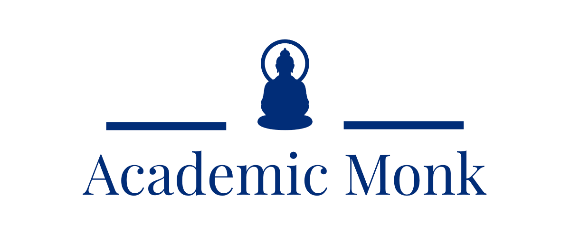 Popular cities in Australia
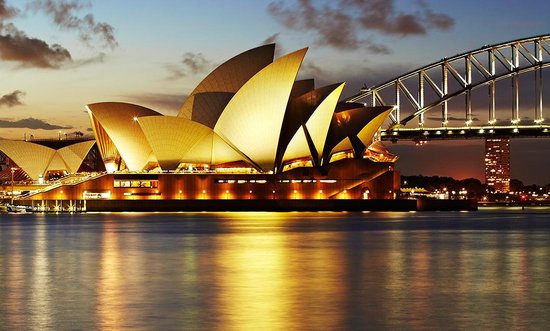 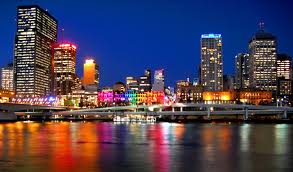 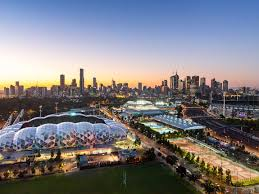 Melbourne
Sydney
Brisbane
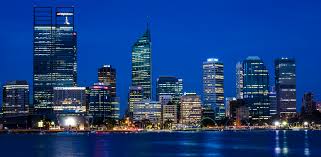 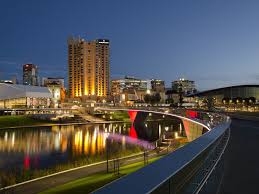 Adelaide
Perth
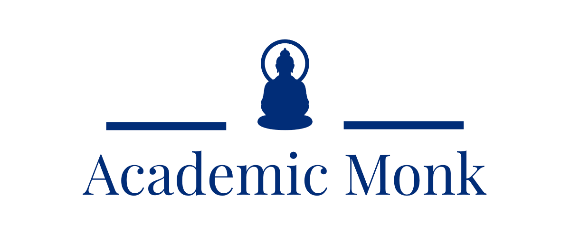 Intakes available with Australian Universities
Major Intakes
February and July
Offered by Universities and Private Colleges
Courses offered: All popular areas
Minor Intake
October/November
Offered by Private Colleges and some of the major universities 
      (e.g. Deakin University and Griffith University)
Courses offered: Business, Information Technology and Engineering
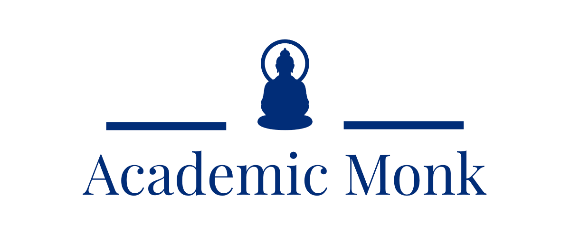 Types of Educational Institutions in Australia
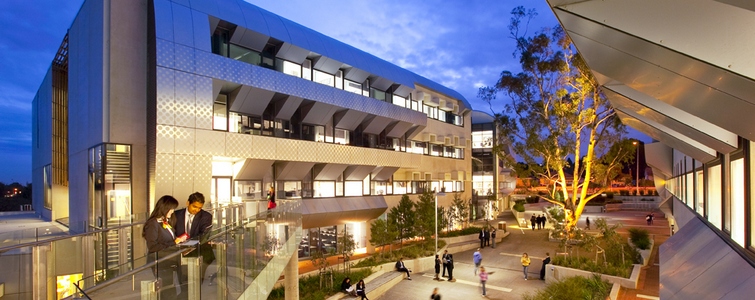 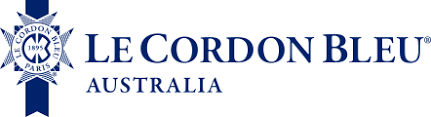 Private Colleges
Universities
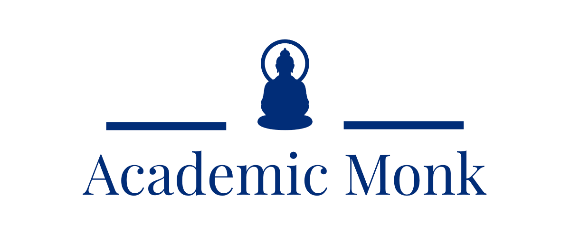 Private Colleges in Australia
Colleges offering Bachelor's and Master's programs
Independent Colleges offer Bachelor’s & Master’s Degrees
Some colleges are affiliated with universities (offer UG & PG programs)
These colleges offer Information Technology and Business programs
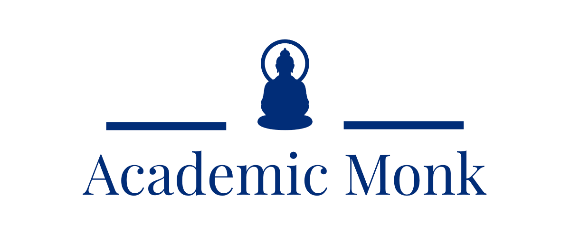 Private Colleges in Australia
Colleges offering Pathway programs
These Colleges offer ELICOS and Diploma leading to Degree programs
Programs are offered in almost all popular disciplines such as IT, Engineering, Health, Business, Hospitality, etc.
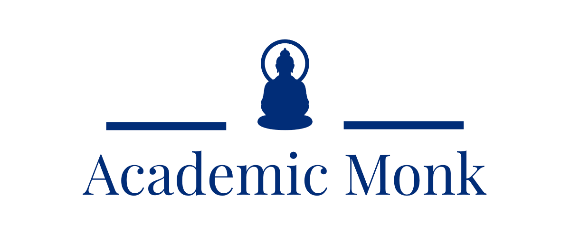 Universities in Australia
There are a total of 43 Universities in Australia
Public – 38 Universities
Private – 3 Universities
The Higher Education Sector in Australia primarily consists of Universities
The top 8 universities in Australia are popularly known as Group of 8
Australian Universities offer pathway programs, bachelor’s & master’s degrees and doctoral programs
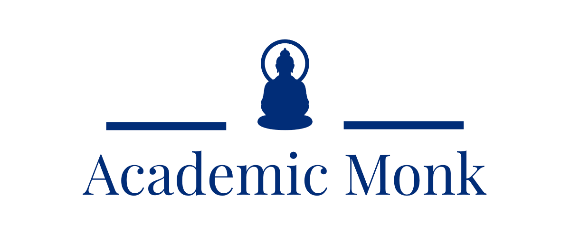 Programs offered by Australian Universities
IT & Computer Science
Pharmacy
Business, Management & Accounting
Architecture & Urban Planning
Hospitality & Tourism
Programs offered by Universities
Media & Communication
Engineering & Project Management
MBBS, Nursing & Public Health
Biotechnology & Biomedical Sciences
Education & Teaching
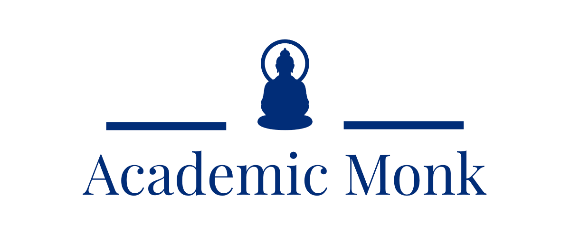 Pathway Programs
Students who are not able to meet the direct entry requirements of Australian Universities can be offered ‘Pathway Programs.’
These programs can be offered at undergraduate level and  postgraduate level.
These are also called as ‘Packaged Programs’.
Pathway programs are a good opportunity to the students who fail to meet the direct entry requirements of the Australian universities.
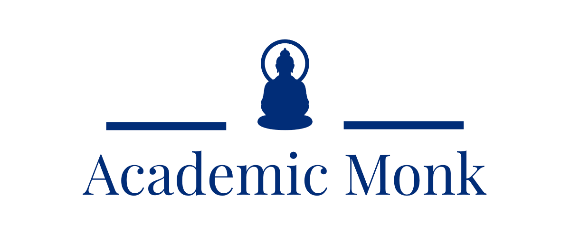 Types of Pathway Programs
Pathway Programs are of two types
Academic Pathway Programs
      Offered to the students not able to meet the Academic entry criteria
English Language Programs
      Offered to the students not able to meet the English language criteria
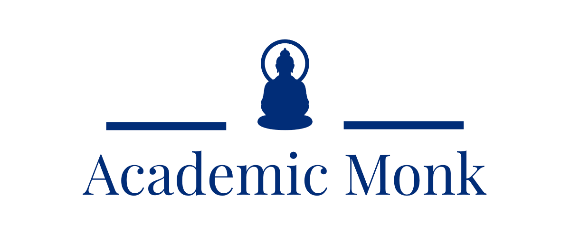 Academic Pathway Programs
(Undergraduate)
Students scoring 55% to 64% in HSC can be offered these programs

They are also called as Diploma leading to Degree programs (D to D programs)

Students usually get admission in a college where they study a Diploma Program for one year (e.g. Diploma of Business)

After successful completion of Diploma, they progress to the second year of Bachelor’s degree, eventually completing their graduation in 3/4 years.
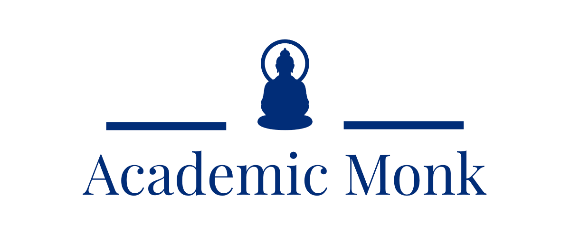 Explanation of Academic Pathway Programs
(Undergraduate)
Student A - 60% in HSC
 (Directly not eligible)
Student B - 75% in HSC
    (Directly eligible)
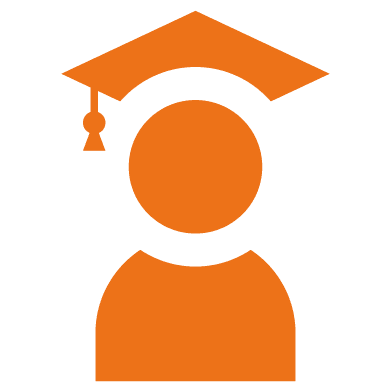 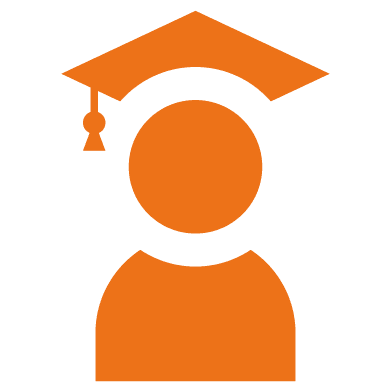 Studies Bachelor of Business in the university in his 1st year
Studies Diploma of Business in a college in his 1st year
Both of them will progress to study the second year of Bachelor of Business in the university
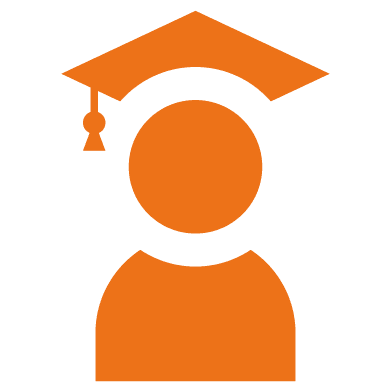 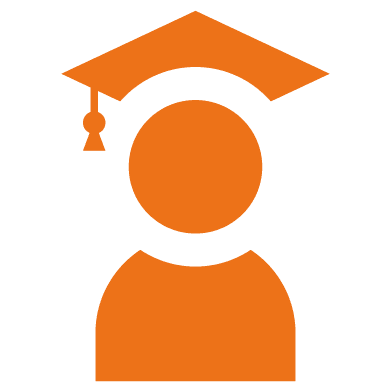 They graduate together eventually
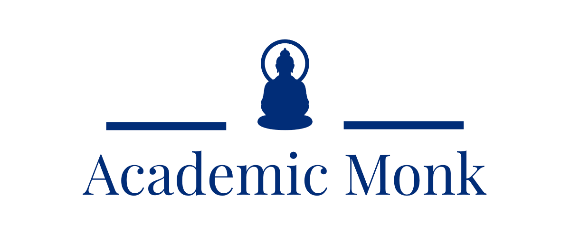 Academic Pathway Programs
(Post-graduate)
Some Australian universities offer pathways at postgraduate level.
Offered to the students who fail to meet NOOSR criteria 
      e.g., Second division from a Section 3 university/Pass division from a Section 2 university.
Students are offered a qualifying program of one semester called as PQP
Student first completes the PQP and then progresses to the master’s degree
PQPs are available only for business/management/accounting degrees 
      (Exception: Griffith University offers PQP for business, engineering and IT courses
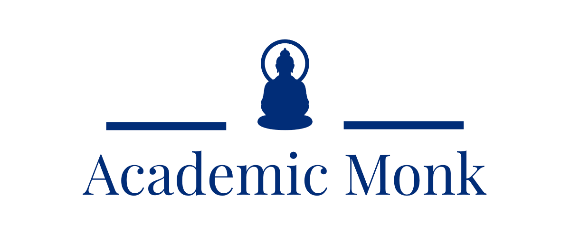 English Language Pathways (ELICOS)
English Language Pathways are also called as ELICOS, EAP, ELP, etc. 
Offered to students falling short of English language requirement 
Students have to study English ‘before’ commencing their main program
Duration of ELICOS is restricted to 10 weeks
Tuition Fee of ELICOS: AUD 300 to AUD 400 per week
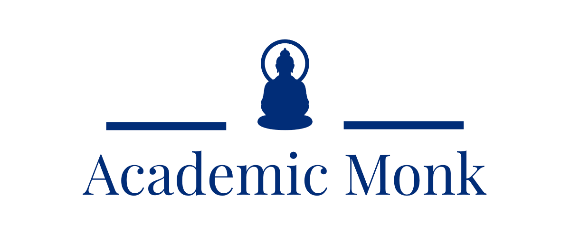 Time schedule for Australia processing
For February intake
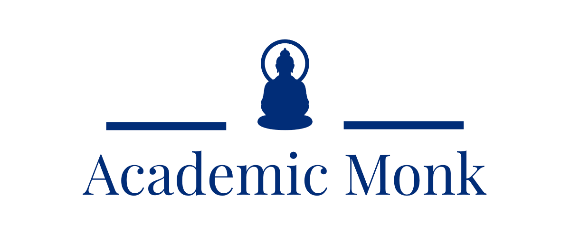 Time schedule for Australia processing
For July intake
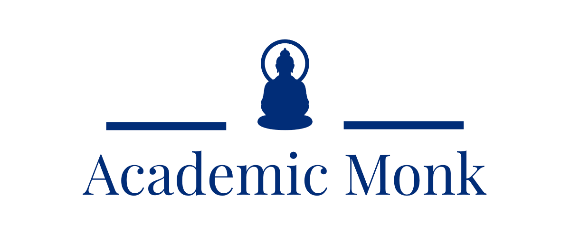 Annual Cost of education and living in Australia
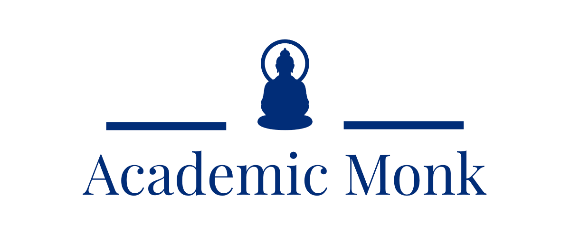 Why Australia with Academic Monk
A good mix of universities, colleges and study centers catering to all types of students (rankings, eligibility and budget preferences)

Consistently high visa success ratio over the last 2 years

Experienced staff members providing end-to-end support

Assistance for interviews and SoPs
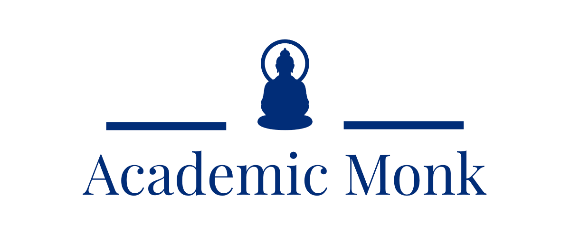 Thank You!
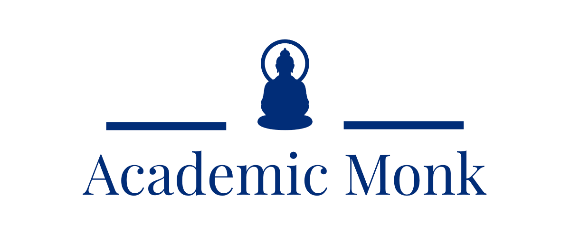